Završni rad br. 262
Mobilna aplikacija za provođenje inventure na temelju detekcije barkoda iz slike
Fran Kristijan Jelenčić
Uvod - motivacija
Problem neefikanosti provođenja inventure
Primjena
Gdje god je potreban proces inventure
Zagreb, srpanj 2021.
2/11
Funkcionalnosti aplikacije
Pregled stanja skladišta
Pregled dnevnika ažuriranja
Skeniranje i slanje barkodova na poslužitelj
Odabir poslužitelja
Zagreb, srpanj 2021.
3/11
Arhitektura
Arhitekturni obrazac model-pogled-nadzornik
Poslužitelj – Spring
Klijent – Android
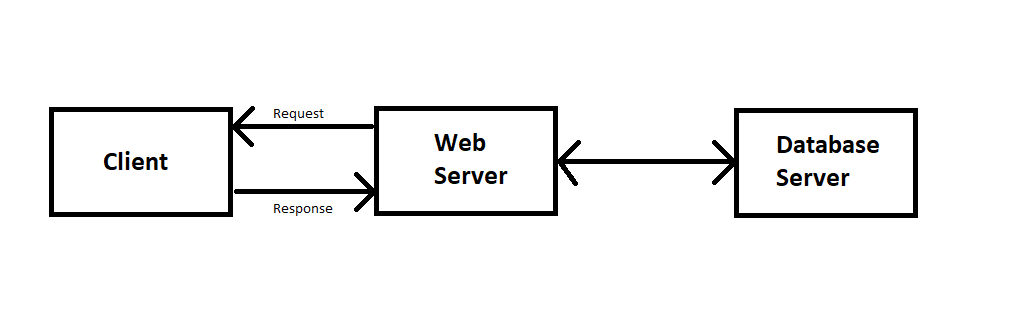 Zagreb, srpanj 2021.
4/11
Spring
Troslojna arhitektura
Sloj nadglednika
Servisni sloj
Sloj repozitorija
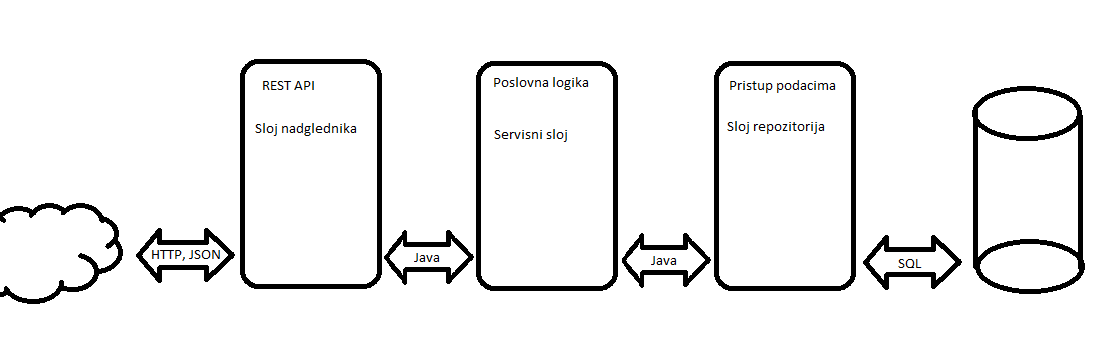 Zagreb, srpanj 2021.
5/11
Baza podataka
Zagreb, srpanj 2021.
6/11
Android
Korisničko sučelje 
Za skeniranje koristi kameru i Google ML Kit
Podržava više različitih poslužitelja
Zagreb, srpanj 2021.
7/11
Demonstracija
Zagreb, srpanj 2021.
8/11
Korištene tehnologije
Spring
Android
PostgreSQL
Google ML Kit
IntelliJ IDE
Android Studio
Zagreb, srpanj 2021.
9/11
Zaključak
Prostor za poboljšanje
Korisničko sučelje
Web sučelje
Olakšati proces dodavanja artikala u bazu
Olakšati proces dodavanja skladišta u bazu
Zagreb, srpanj 2021.
10/11
Hvala na pažnji!
Zagreb, srpanj 2021.
11/11